РАСТИМ  ПАТРИОТОВ!
И сладко песнь в честь родины поётся,И кровь кипит, и сердце гордо бьётся,И с радостью внимаешь звуку слов:«Я Руси сын! Здесь край моих отцов!»
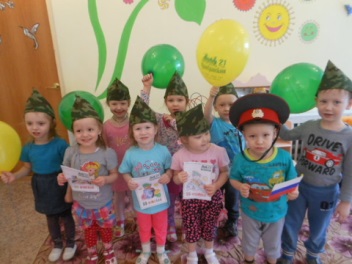 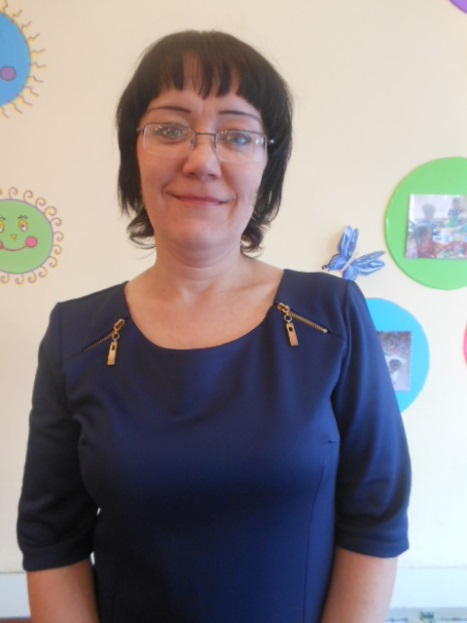 (Из опыта работы )
Смирнова Алёна Леонидовна
Воспитатель 1 квалификационной категории
МДОУ «Чебурашка»
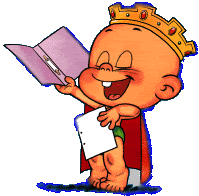 Наш город большой и прекрасный,Наш город красив и богат!В нем улицы есть и парки,Цветет Качканар, словно сад!Он стоит величаво и гордо,Опоясанный горной каймой.И по праву гордятся люди,Величавой его красотой!
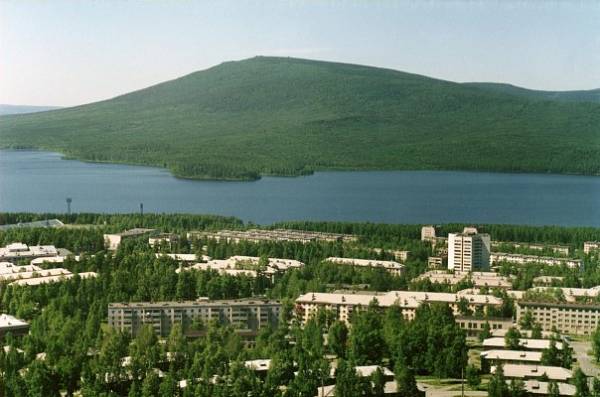 Гора Качканар глазами детей
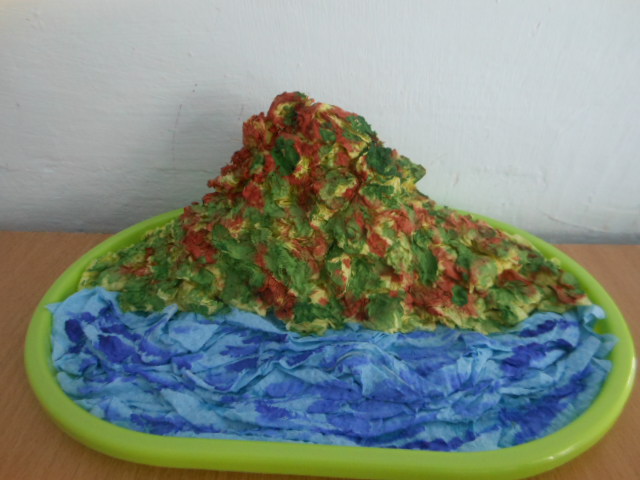 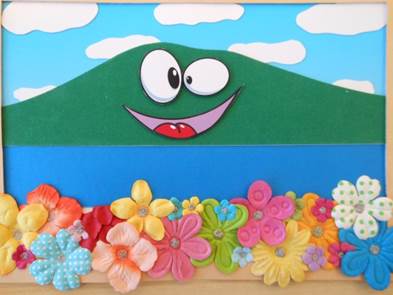 Вижу горы – исполины,
Вижу реки и моря –
Это русские картины,
Это Родина моя!
Озёра, реки, ручейки – голубые глаза россии!
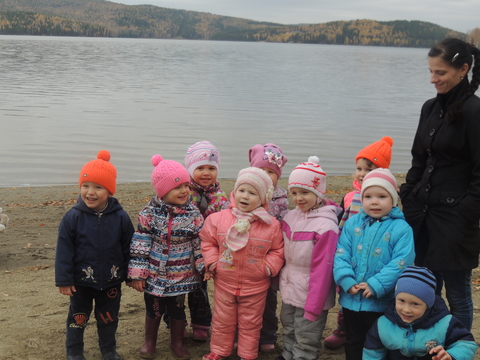 Гляжу я с берега. Отсюда
Пейзаж знаком и незнаком:
Пруда серебряное блюдо
Туманным тянет сквозняком.
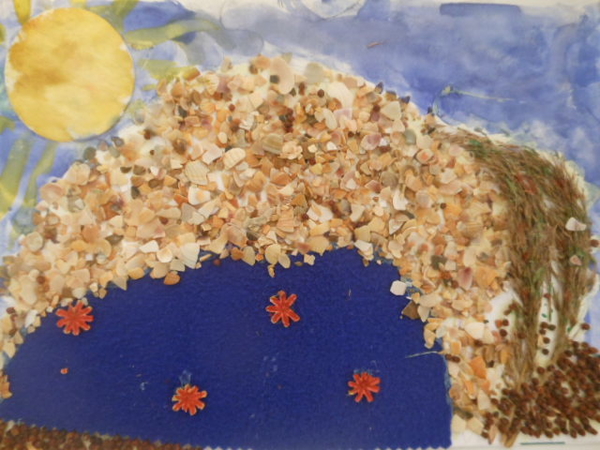 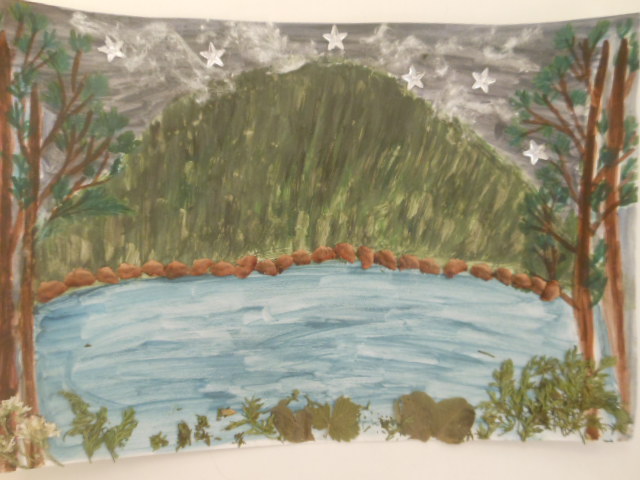 Символы россии
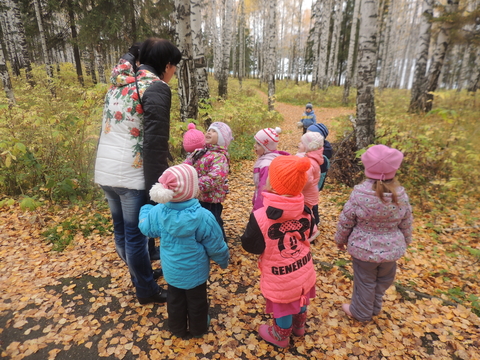 Берёза – символ России,Царица русских полей.Она средь невест всех красивей,Величественней и белей.
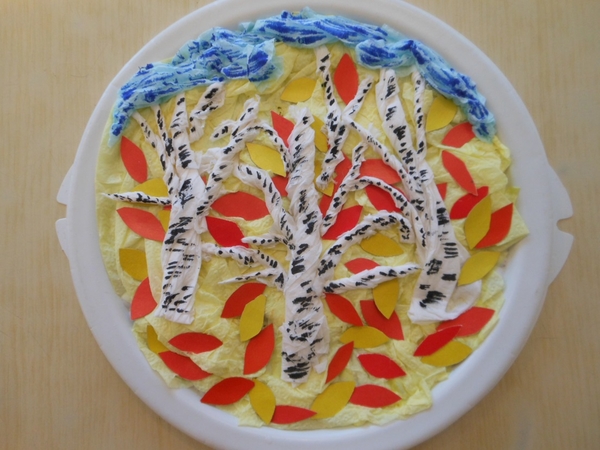 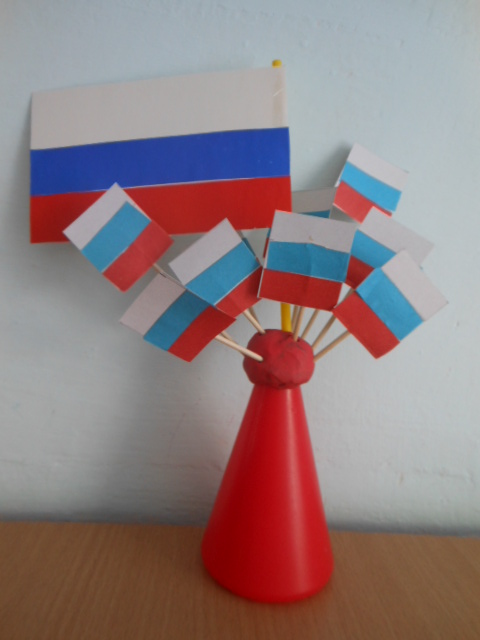 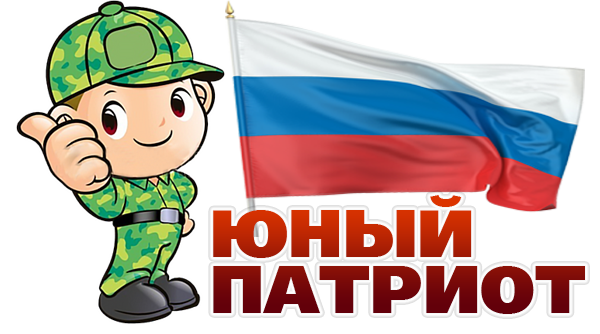 Во время прогулок в лес, в поле, к реке взрослый учит детей видеть красоту окружающей природы, бережно к ней относиться.
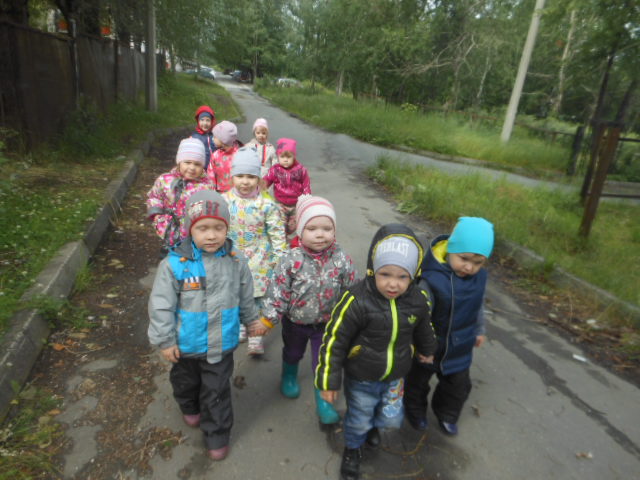 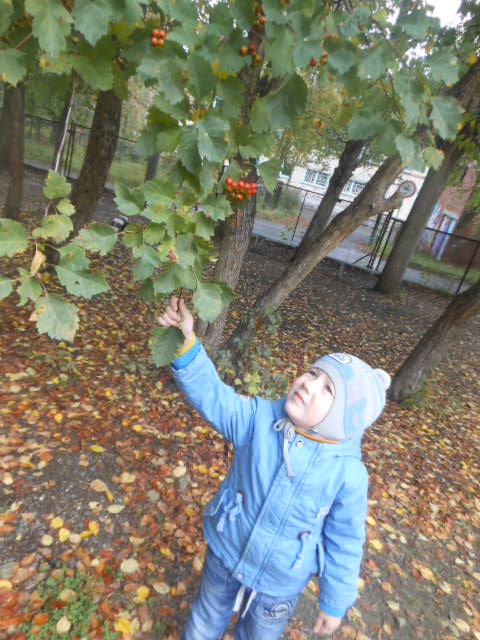 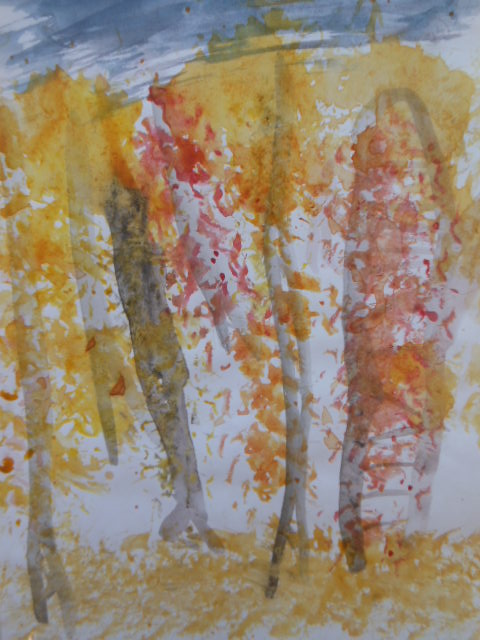 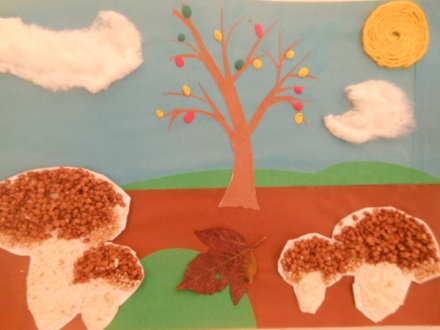 Славен наш край  лесами,
 Ягодами и грибами,
Так охота в космос полететь,чтоб на землю – матушку с высоты поглядеть!
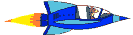 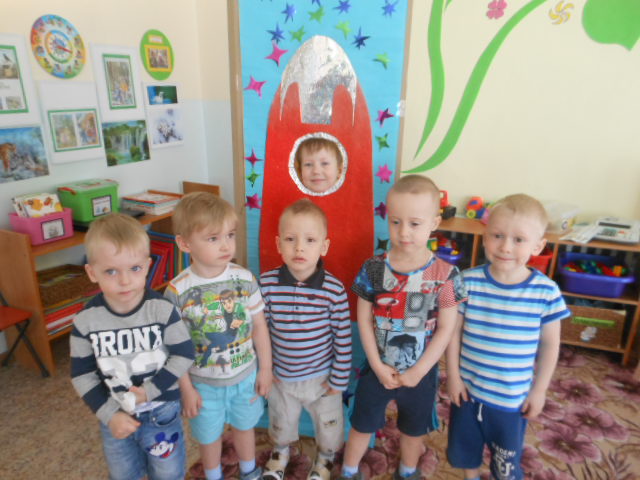 Базой патриотического воспитания является нравственное, эстетическое, трудовое, умственное воспитание маленького человека. В процессе такого разностороннего воспитания зарождается тот фундамент, на котором будет вырастать более сложное образование – чувство любви к своему Отечеству.
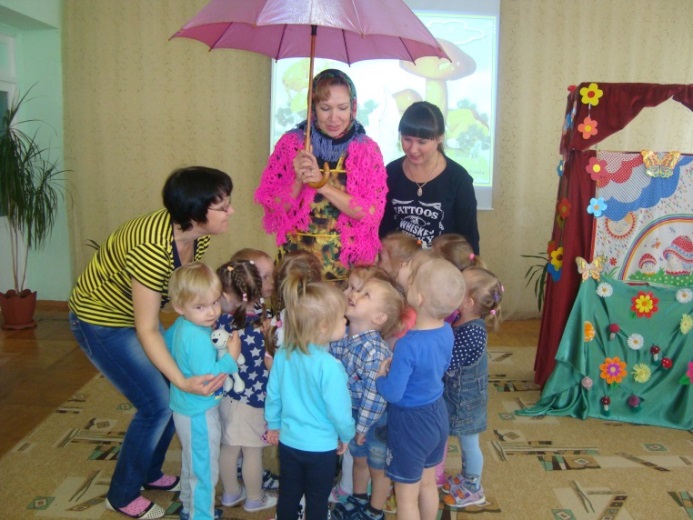 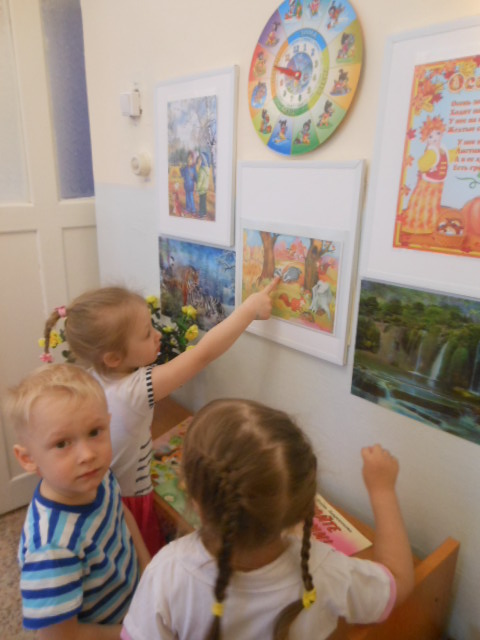 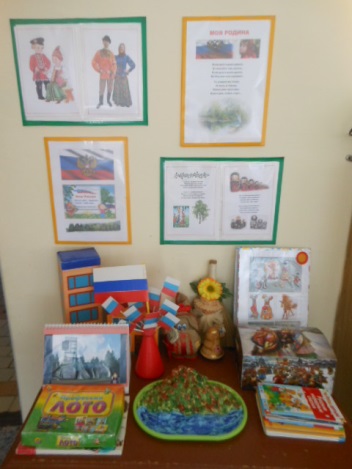